UNIT 2
Lesson 2
Sometimes it´s helpful to get some rest!
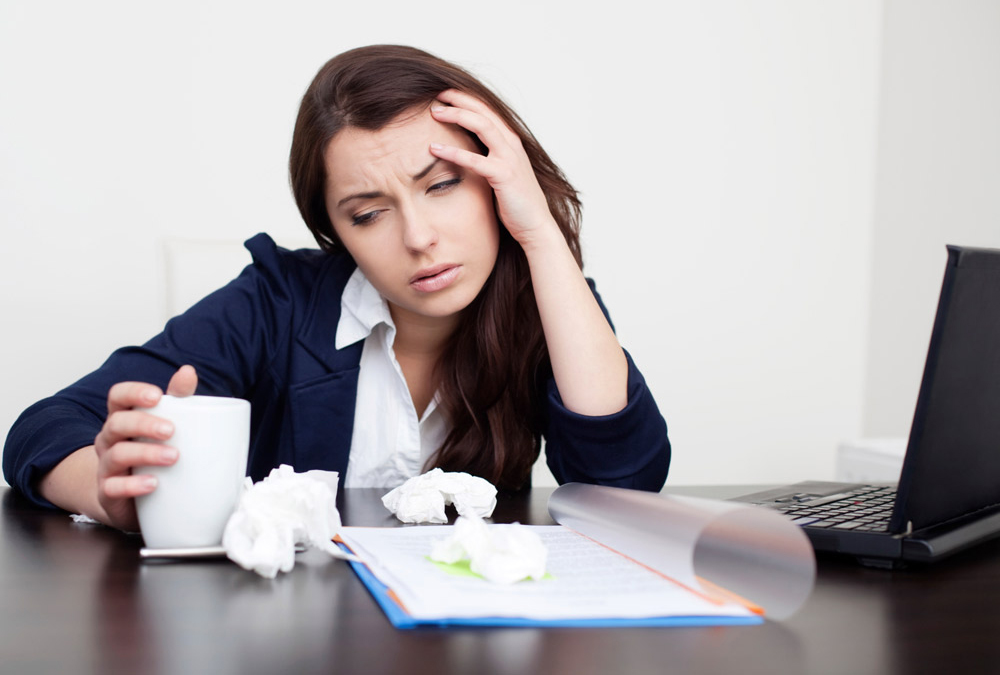 LESSON OBJECTIVE:
Use common expressions to describe how do you feel.
Ask for and give advice using adjective+infinitive.
GRAMMAR FOCUS  “How do you feel?”
Watch the following link and learn some expressions about how do you feel in health.
https://www.youtube.com/watch?v=EBk2haPR0_s
Grammar practice
Studentbook pg 9 ex3
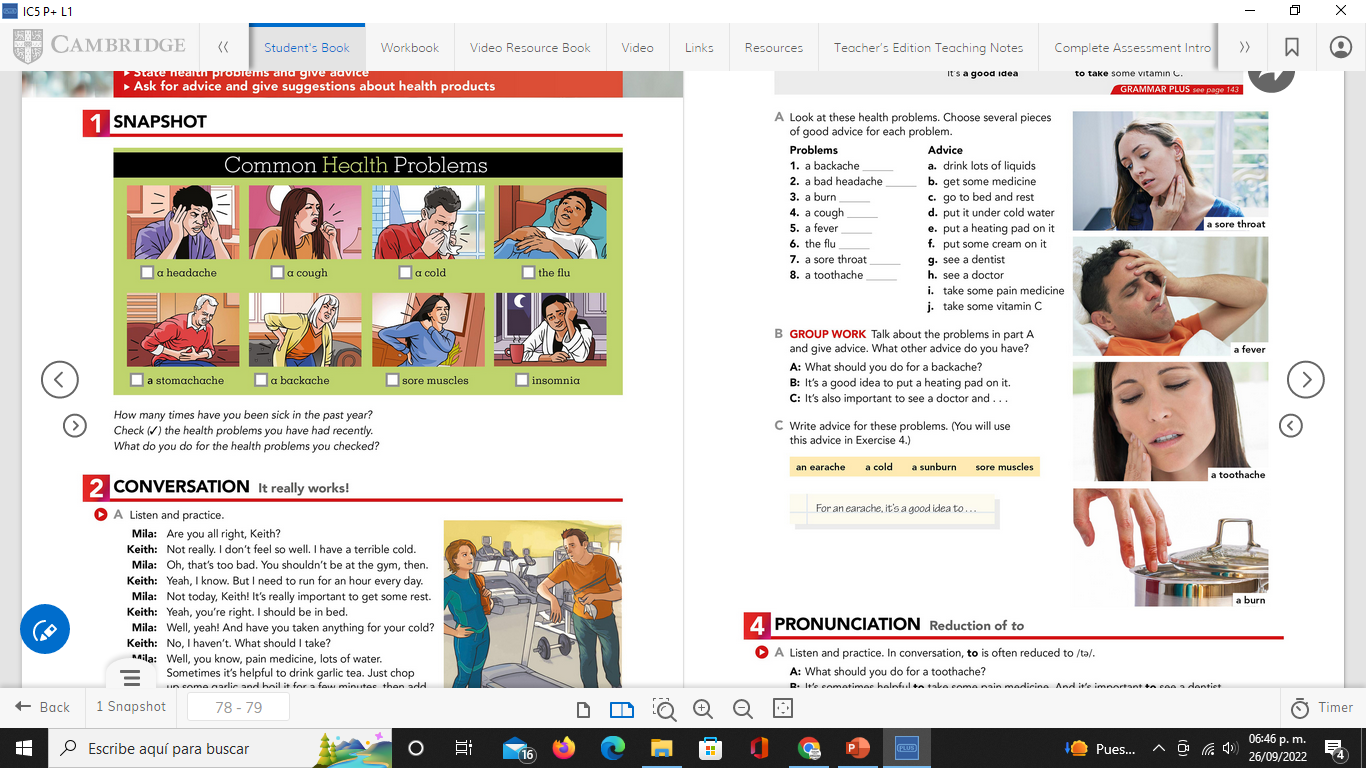 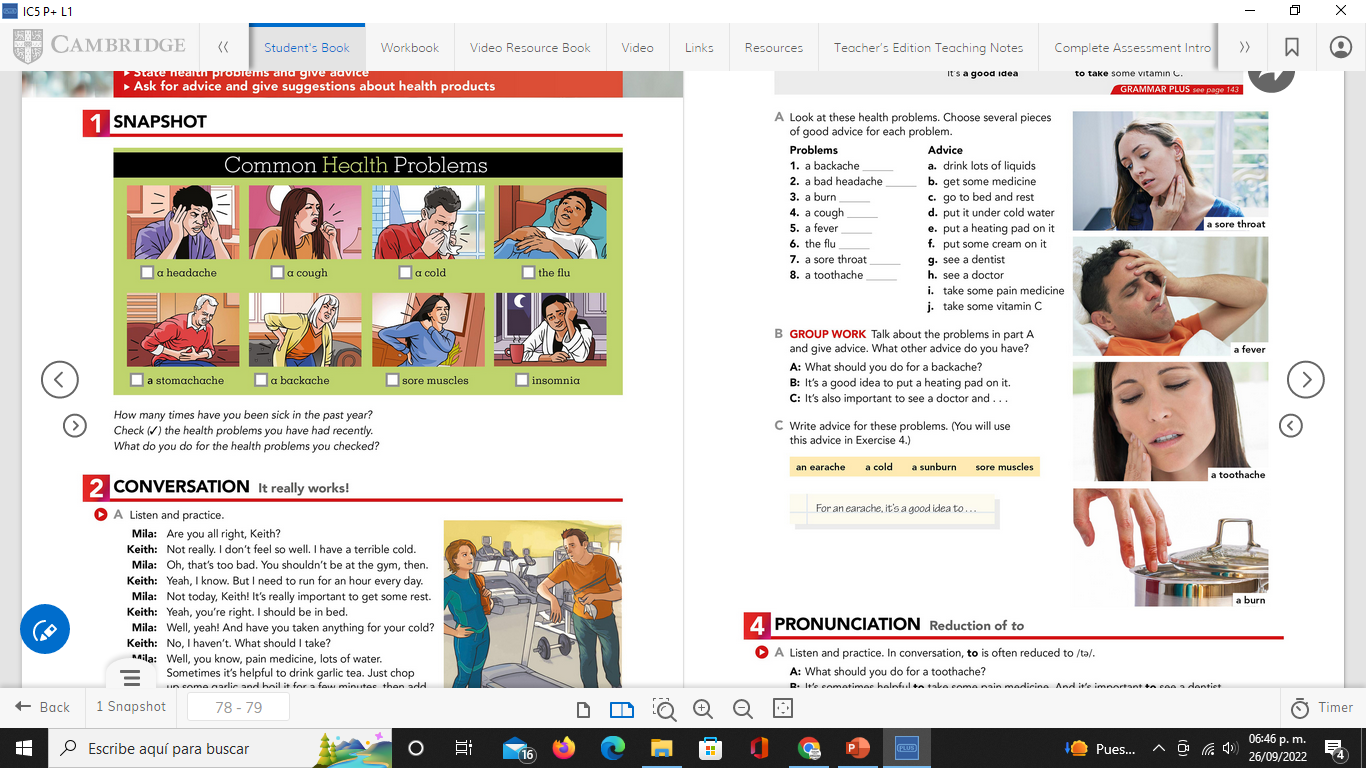 Speaking Practice  “Any suggestions?”
Workbook pg 7 Ex1,ptA
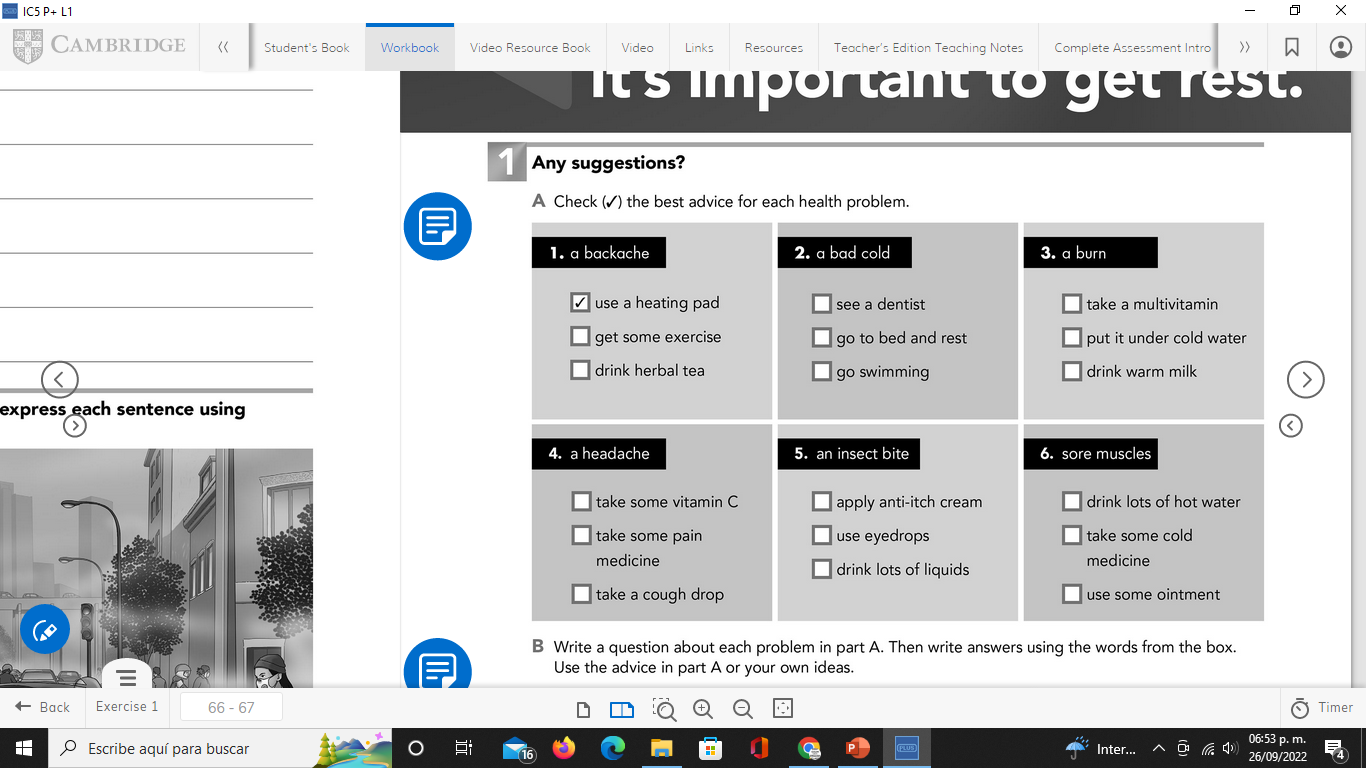 Grammar practice
Workbook pg 7 Ex1, ptB
B
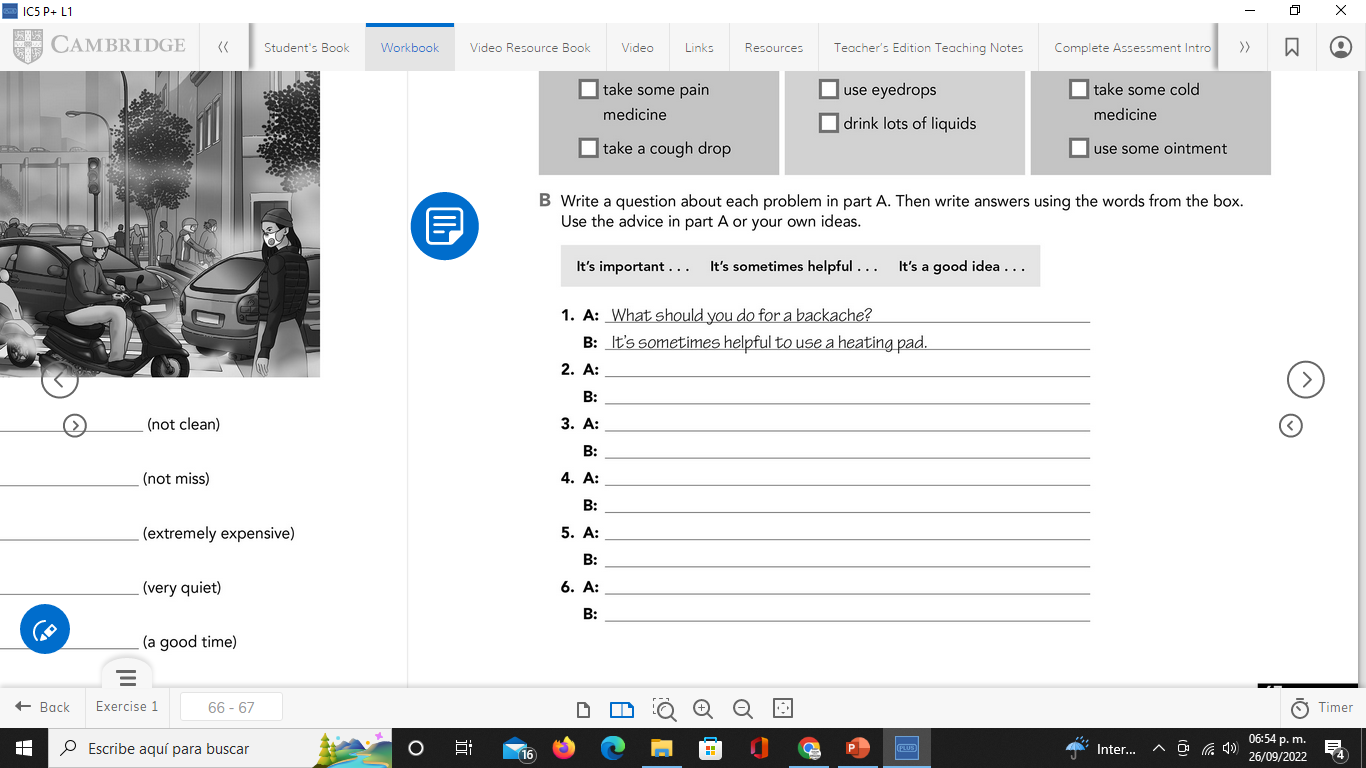 Grammar practice
Studentbook pg 10 ex6
Give suggestions for each of the following situations
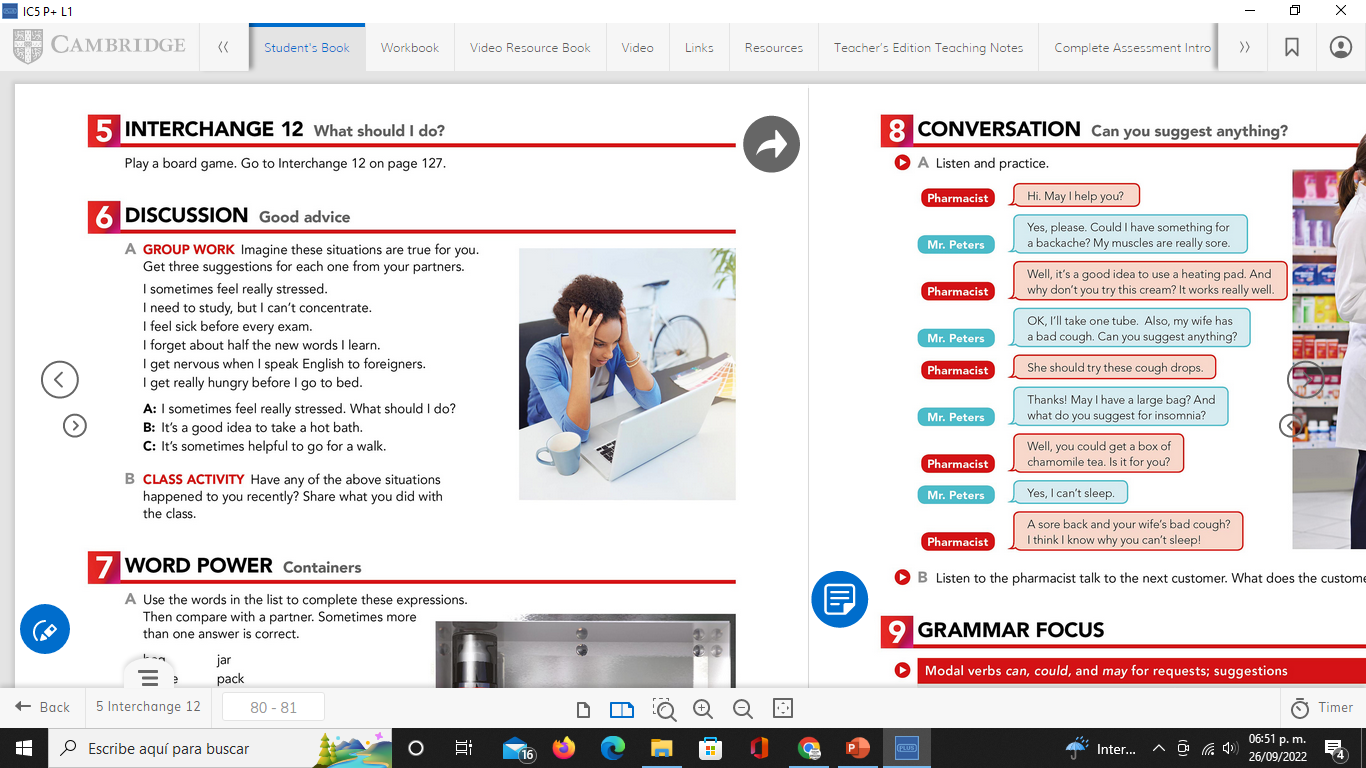 I sometimes feel really stressed
I need to study, but I can´t concentrate.
I get hungry before I go to bed.
A: (_______________) what should I do?
B: It´s a good idea to________________
Grammar practice
Studentbook pg 83
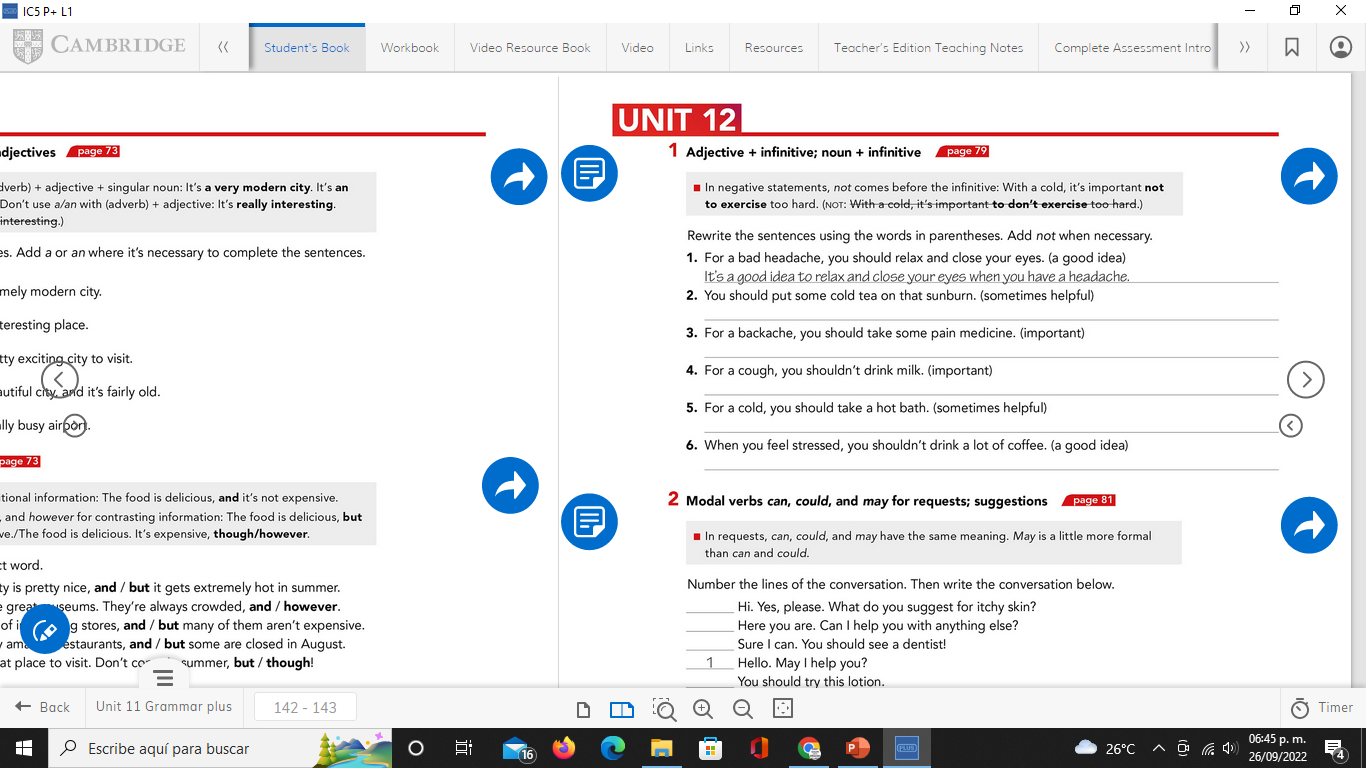 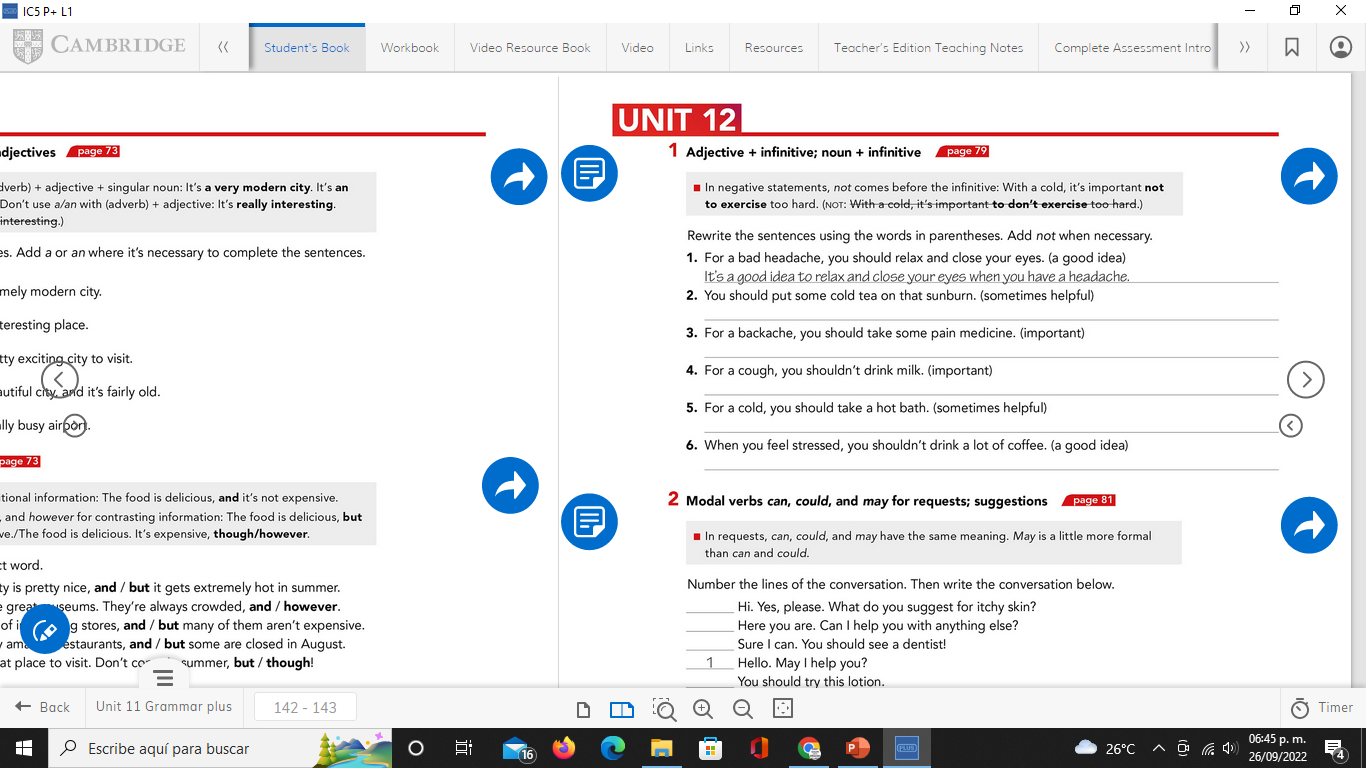 Grammar practice
Workbook pg 8 ex2
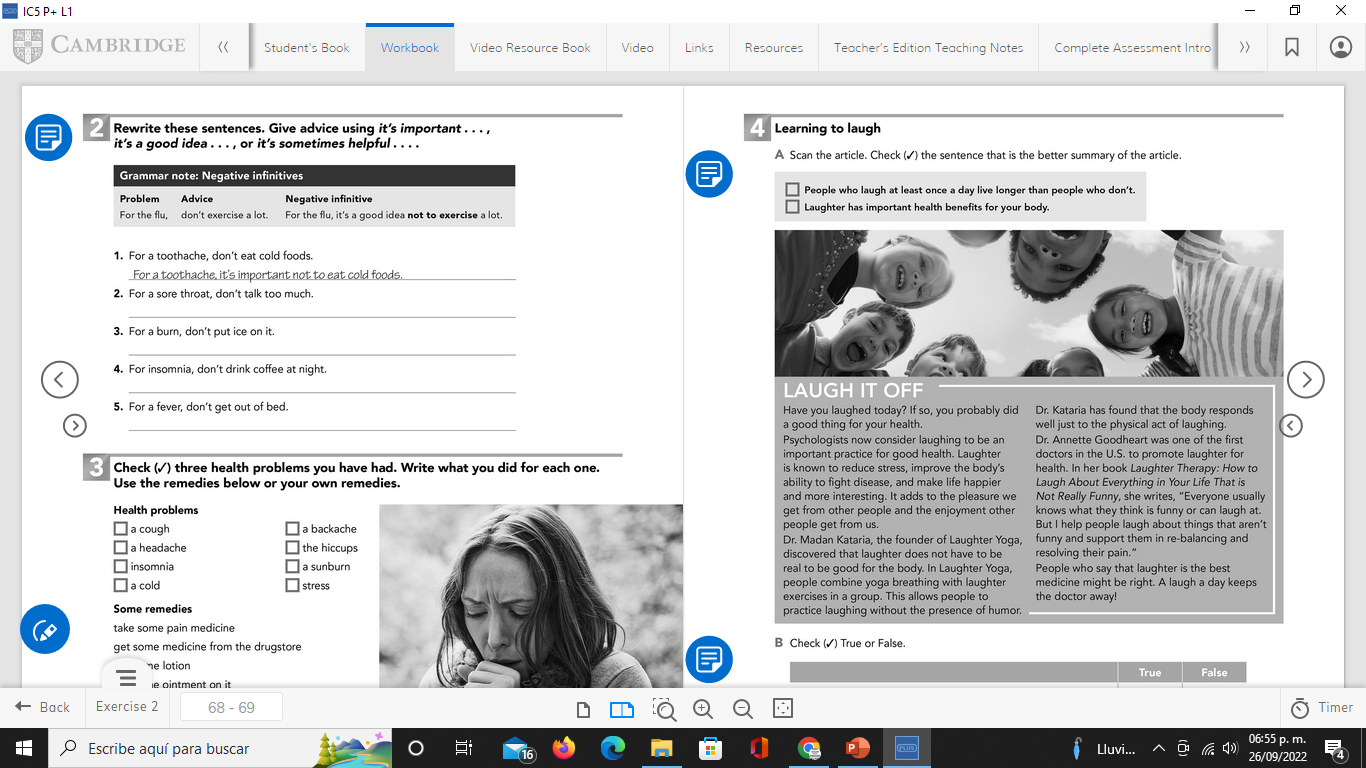 Grammar practice
Workbook pg 8 ex3
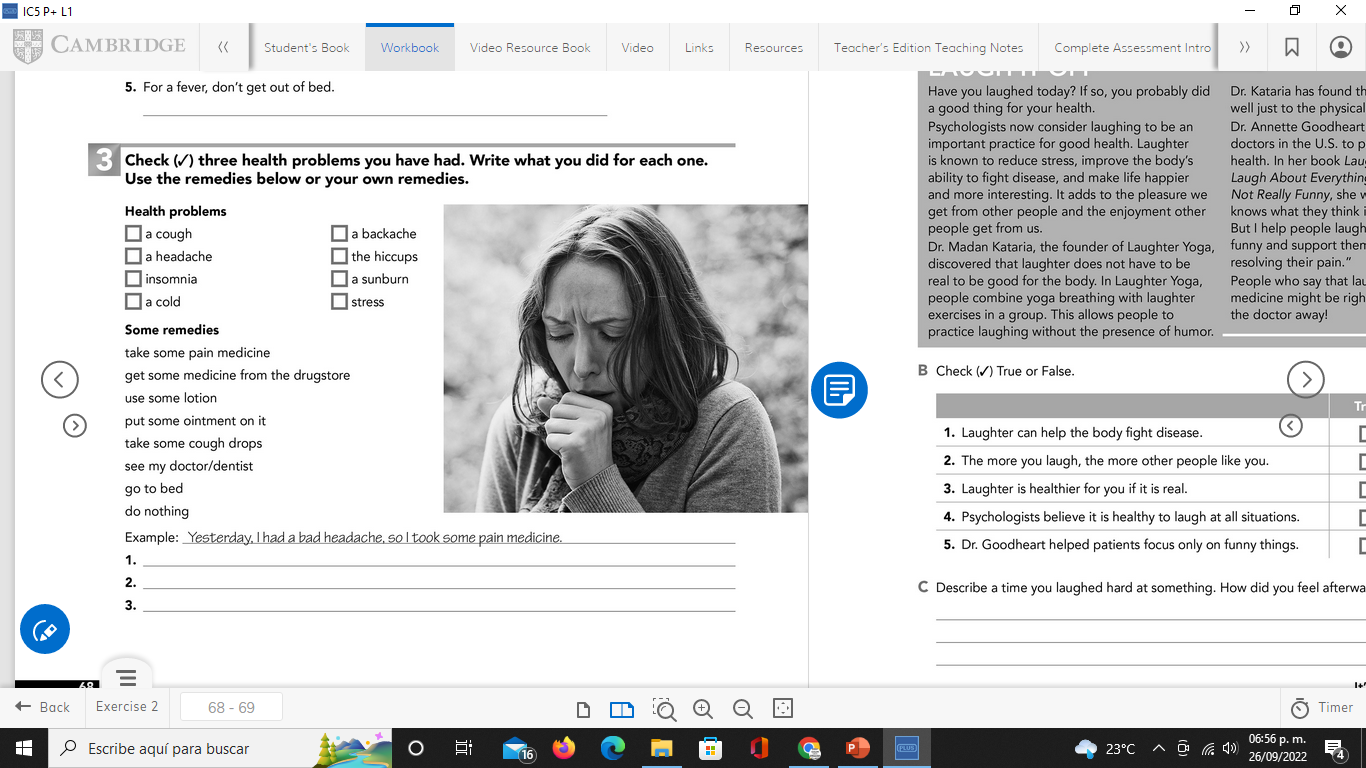 Grammar practice
Workbook pg 12 ex8
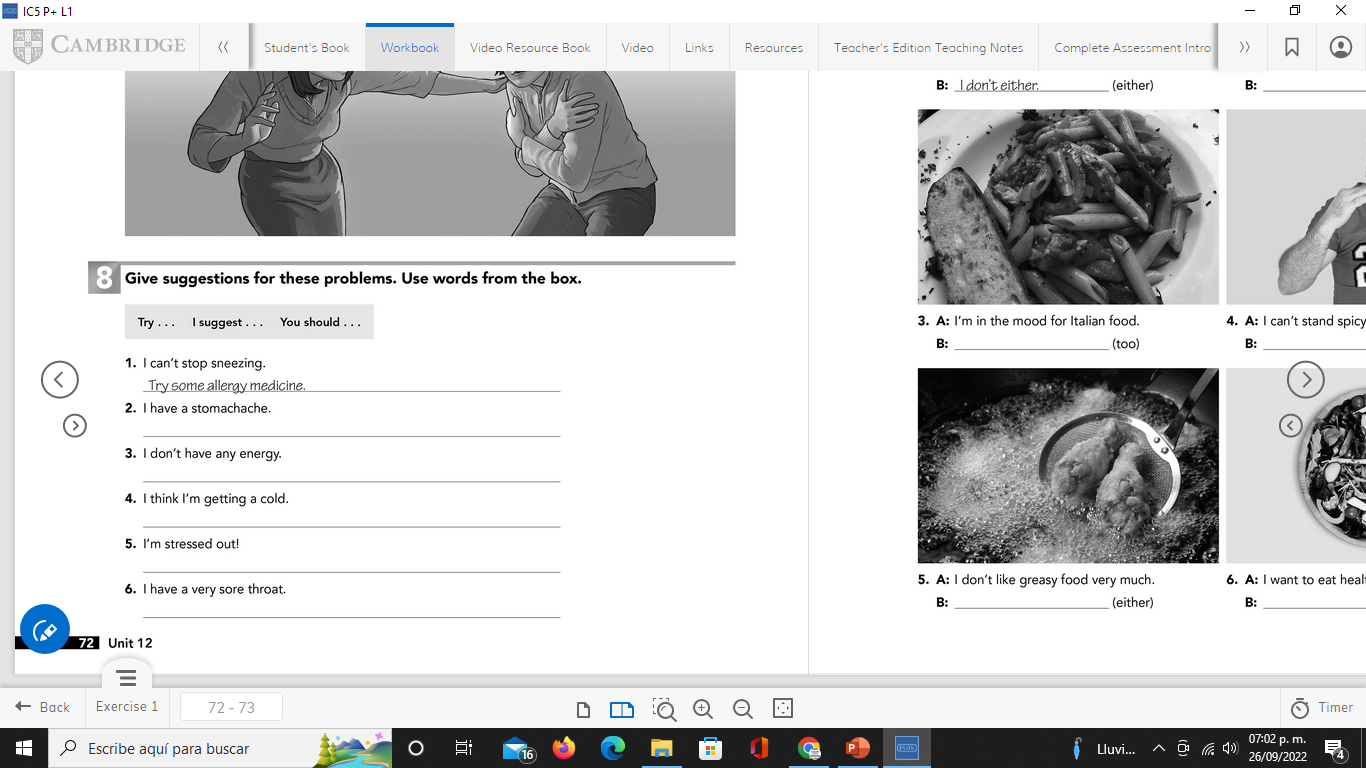 Listening practice
Studentbook pg 12
Listen to four people talking about problems and giving advice. Write the problema and the advice.
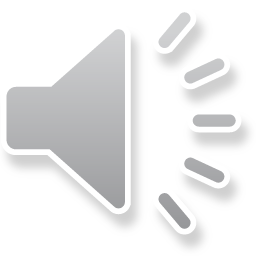 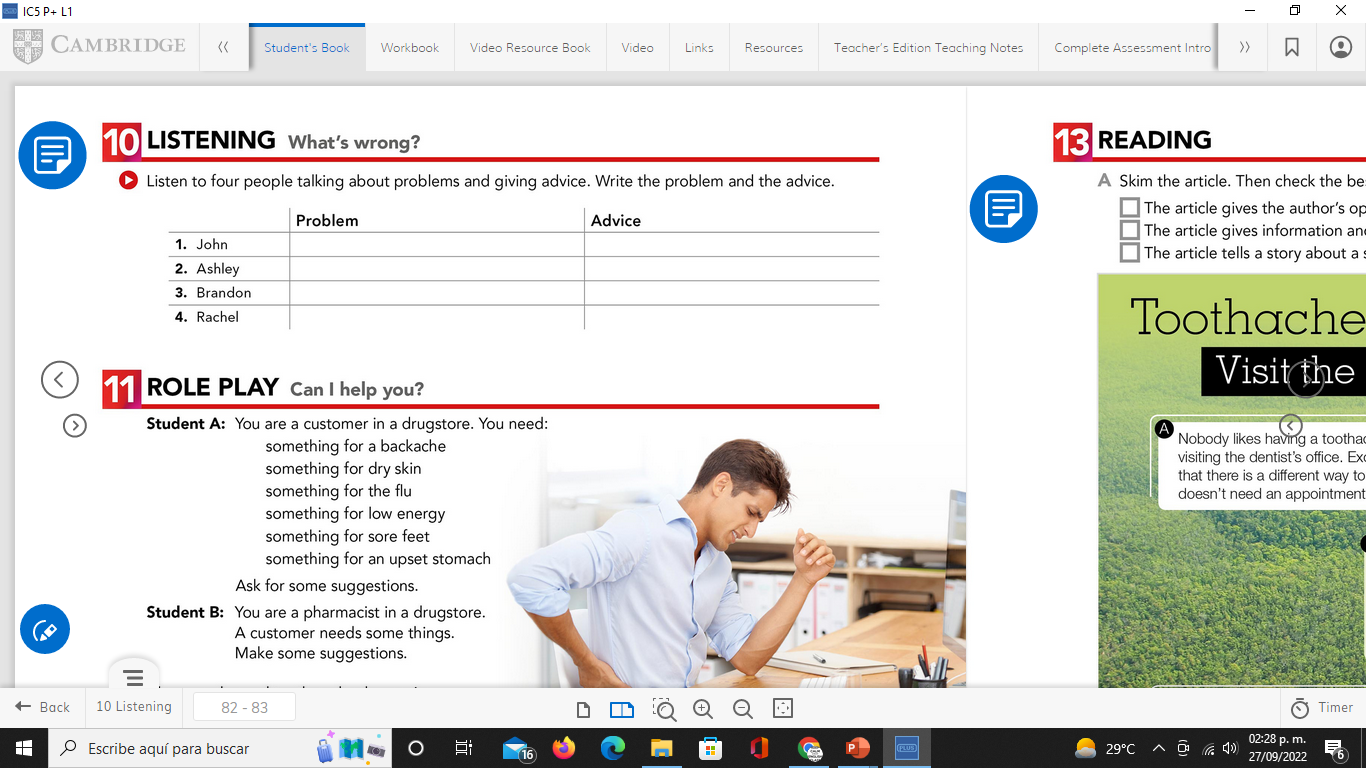